Una scuola inclusiva
Alunni con disabilità
Alunni con DSA e altri BES
Perché includere ?
Docenti neoassunti28-29 gennaio 2025 

Luigi Macchi  - Simonetta Bralia  - Agata Scrofani
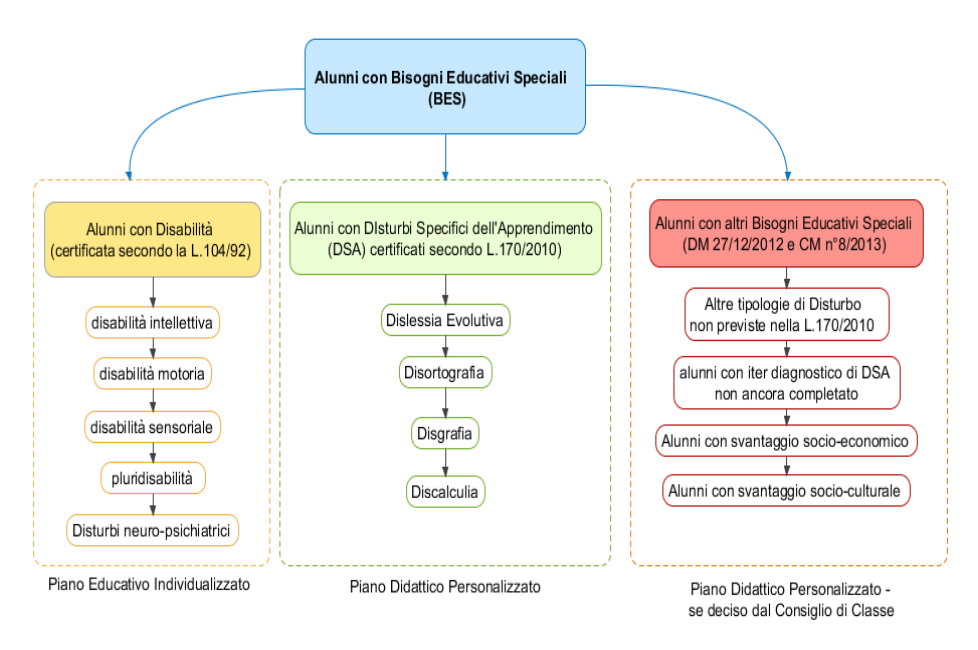 BES – bisogni educativi speciali
Fonte: BES a scuola – Erickson - 2015
Visione bio-psico-sociale
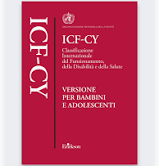 Nell’ ICF sono ben definiti i concetti di inclusione ed autonomia: l’inclusione è il processo con cui si sollecita, guida, accompagna e sostiene il percorso necessario a divenire parte di un contesto sociale e l’autonomia è intesa come la capacità di riconoscere i propri limiti funzionali e di trovare le strategie migliori al fine di raggiungere i propri obiettivi.
I.C.F. –CY  International Classification of Functioning, Disability and Health, children and young
[Speaker Notes: Bambini e Adolescenti]
Non è una classificazione delle persone ma classifica le caratteristiche della salute della persona   contesto di vita  dell’individuo e impatto ambientale
ICF-CY ->PF
Modello medico: anormalità fisiologiche e psicologiche  trattamento medico
Modello sociale: la disabilità concerne gli svantaggi causati dall’ambiente
MODELLO 
BIO-PSICO-SOCIALE
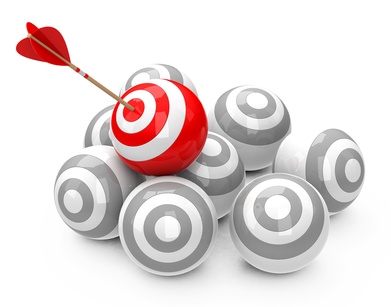 FUNZIONAMENTO DELLA PERSONA
VISIONE OLISTICA DELLA PERSONA
ICF-CY ->PF
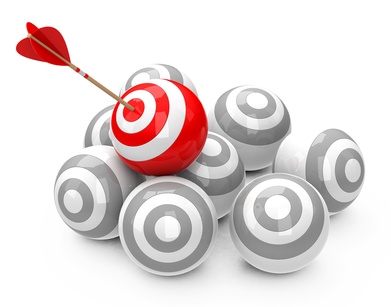 FATTORI ALLA BASE DEL MODELLO ICF
Uno sguardo alla normativa sui Bisogni ducativi Speciali -   alunni con disabilità
La costituzione art 2 - 3 – 34  
	Falcucci -  Legge 517-1977
	Legge 104 (1992) 
   Linee guida per l’integrazione alunni con  disabilità -  2009
	DL 66 /2017  
   DI 182/2020 e Linee guida + Linee guida sanità 2022 
   DI 153/2023 e Linee guida 
   DL 62/2024
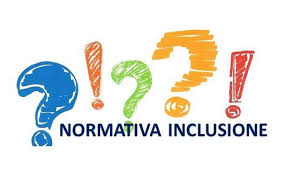 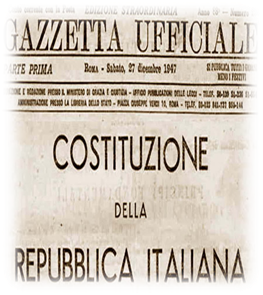 L’inclusione … da dove viene? Origine giuridica
La Repubblica riconosce e garantisce i diritti inviolabili dell’uomo, sia come singolo, sia nelle formazioni sociali ove si svolge la sua personalità, e richiede l’adempimento dei doveri inderogabili di solidarietà politica, economica e sociale.
Tutti i cittadini hanno pari dignità sociale e sono eguali davanti alla legge, senza distinzione di sesso, di razza, di lingua, di religione, di opinioni politiche, di condizioni personali e sociali. È compito della Repubblica rimuovere gli ostacoli di ordine economico e sociale, che, limitando di fatto la libertà e l’eguaglianza dei cittadini, impediscono il pieno sviluppo della persona umana e l’effettiva partecipazione di tutti i lavoratori all’organizzazione politica, economica e sociale del Paese.
La scuola è aperta a tutti. 
L’istruzione inferiore, impartita per almeno otto anni(10 ora), è obbligatoria e gratuita. I capaci e meritevoli, anche se privi di mezzi, hanno diritto di raggiungere i gradi più alti degli studi. La Repubblica rende effettivo questo diritto con borse di studio, assegni alle famiglie ed altre provvidenze, che devono essere attribuite per concorso.
L’inclusione … dove va? Origine giuridica
attenzione e  sensibilità nella direzione della personalizzazione dei percorsi di studio
Legge 170/2010
Direttiva Ministeriale 27 dicembre 2012
Linee guida … sanità (10 novembre 2022)
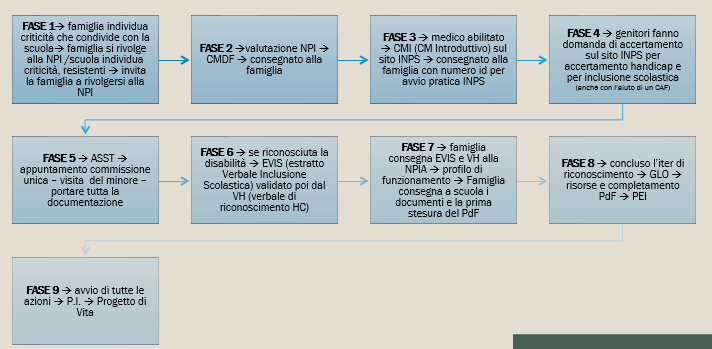 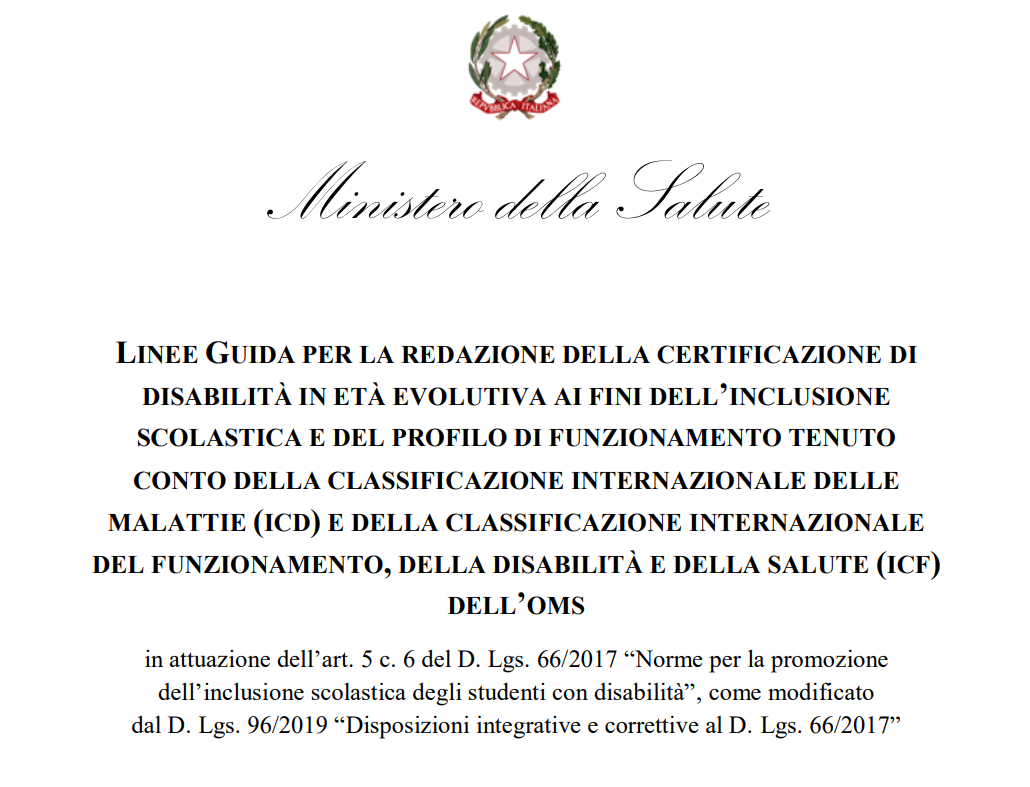 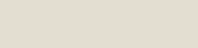 Nota 5 novembre 2024“Adattamento terminologia in materia di disabilità a seguito dell’entrata in vigore del decreto legislativo n. 62 del 2024”
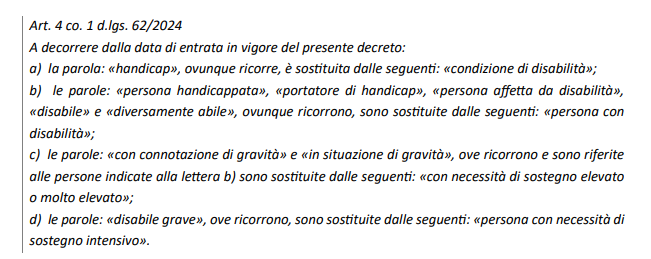 [Speaker Notes: PTOF e documenti vari devono essere aggiornati con la nuova terminologia]
Linee Guida
D.I. 182 - 153
Sezioni del  PEI
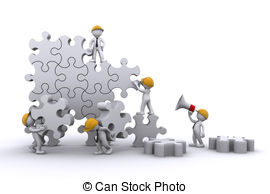 (Il rischio) di antipedagogicità dell’ ICF  (Raffaele Ciambrone) 
https://rivistedigitali.erickson.it/integrazione-scolastica-sociale/archivio/vol-19-n-4/il-rischio-di-antipedagogicita-dellicf/
[Speaker Notes: Persone invitate senza vincolo del DS come previsto nel 182.
 DLgs 66/2017: art. 7 c. 2]
Linee Guida
D.I. 182 - 153
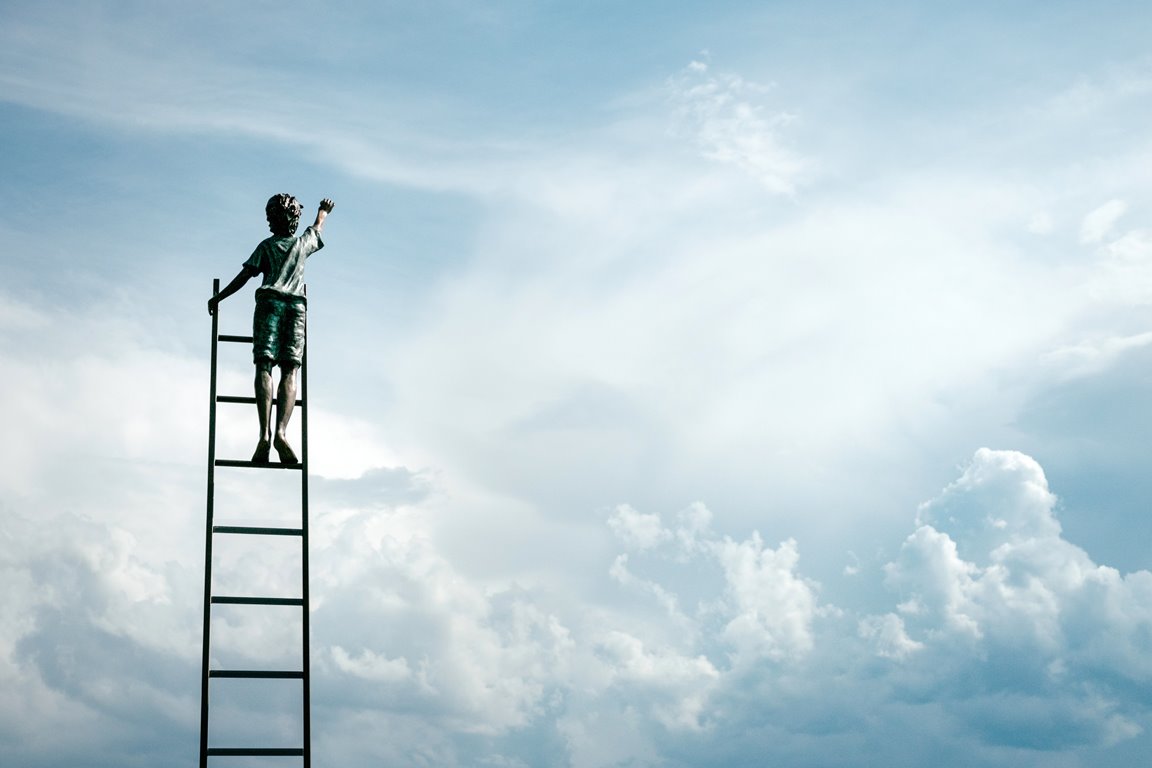 L’inclusione … 
progetto di vita
Un pensare la vita autonoma, non è un pensiero che si può compiere in un momento storico della crescita evolutiva, o esiste all'origine o quando comparirà,  comparirà solo con l'accento dell’urgenza, e non potrà avere le stesse caratteristiche e quindi non potrà avere inevitabilmente gli stessi risultati.
Questo è talmente centrale nel pensiero della crescita che se noi pensiamo a uno degli argomenti forti, su cui in questo momento si sta tanto lavorando e anche tanto confliggendo, è quello del progetto di vita.  …  un Pei non può avere un suo dinamismo è un suo movimento esistenziale, se non entra a far parte di un sistema più ampio che è quello del progetto di vita. 
Quindi se noi ritorniamo indietro in tema di inclusione, l'inclusione è un pensiero longitudinale che accompagna tutta l'esistenza dell'individuo,  lo fa in un tempo che il tempo dell'esistenza e poi lo fa orizzontalmente rispetto a tutti i luoghi in cui il percorso di crescita trova i suoi vissuti esistenziale.

…  L'idea che muove il sistema è l'idea di adulto …

				Rita Bartolini
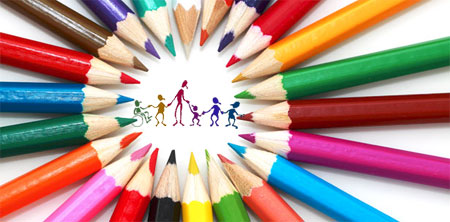 Il Decreto legislativo 62/17 (la valutazione)
[Speaker Notes: Norme in materia di valutazione che affonda chiaramente anche per gli alunni con disabilità e con DSA]
famiglia
Principi. Oggetto e finalità  della valutazione e della certificazione
Comunicazione chiara e trasparente
[Speaker Notes: La valutazione è dare valore, non è un giudizio. Valutare significa dare valore  affinchè serva all’alunno a farlo crescere non sola dal punto di vista degli apprendimenti ma anche educativo.
attivamente lo studente nel processo valutativo delle sue competenze, risultano particolarmente efficaci: le rubriche di valutazione, le schede di riflessione e di autovalutazione personale, le auto-narrazioni, il diario di bordo e il portfolio
La valutazione è un diritto dovere del docente ed un diritto dell’alunno]
Art. 20 (SECONDO ciclo) Esame di Stato
Art. 11 (PRIMO ciclo)
… prove, ove di valore equipollente, determinano il rilascio del titolo di studio conclusivo del secondo ciclo di istruzione

predisposte dalla commissione prove non equipollenti a quelle ordinarie sulla base del piano educativo individualizzato o che non partecipano agli esami o che non sostengono una o più prove, viene rilasciato un attestato di credito formativo
La valutazione per gli alunni con disabilità è effettuata tenendo conto del PEI 

Prove D’ESAME «DIFFERENZIATE»: con valore equivalente ai fini del superamento dell’esame e del conseguimento del diploma finale
FARE RIFERIMENTO ALL’ORDINANZA MINISTERIALE ANNUALE
[Speaker Notes: Valutazione delle alunne e degli alunni con disabilità  e disturbi specifici di apprendimento]
Art. 20
Esame di Stato per le studentesse e gli studenti con disabilità e disturbi specifici di apprendimento
FARE RIFERIMENTO ALL’ORDINANZA MINISTERIALE ANNUALE
Attenzione agli aspetti emotivi, affettivi, relazionali, sociali
[Speaker Notes: La predisposizione di prove equipollenti deve essere omogenea con il percorso svolto dal candidato e deve essere realizzata con le stesse modalità, tempi e assistenza utilizzati nelle prove di verifica effettuate durante l’anno. La relazione del C. di C. deve fornire indicazioni sul percorso formativo, sul tipo di prova e relative modalità di realizzazione (informazioni utili per la preparazione del testo o dei testi) e sulla motivazione che ha portato alla scelta dell’equipollenza. Inoltre è opportuno anche fornire testi e modelli di prove eseguite durante l’anno.

Art. 6
(Esami dei candidati con handicap)
1. (Regolamento) Ai fini di quanto previsto dall’articolo 16, commi 3 e 4, della legge 3 febbraio 1992, n. 104, confluito nell’art. 318 del testo unico approvato con decreto legislativo 16 aprile 1994, n. 297, la commissione d’esame, sulla base della documentazione fornita dal consiglio di classe, relativa alle attività svolte, alle valutazioni effettuate e all’assistenza prevista per l’autonomia e la comunicazione, predispone prove equipollenti a quelle predisposte per gli altri candidati e che possono consistere nell’utilizzo di mezzi tecnici o modi diversi ovvero nello sviluppo di contenuti culturali e professionali differenti. In ogni caso le prove equipollenti devono consentire di verificare che il candidato abbia raggiunto una preparazione culturale e professionale idonea per il rilascio del diploma attestante il superamento dell’esame. Per la predisposizione delle prove d’esame, la commissione d’esame può avvalersi di personale esperto;per il loro svolgimento la stessa si avvale, se necessario, dei medesimi operatori che hanno seguito l’alunno durante l’anno scolastico.
2. (Regolamento) I testi della prima e della seconda prova scritta sono trasmessi dal Ministero anche tradotti in linguaggio braille, ove vi siano candidati in situazione di forte handicap visivo.
3. (Regolamento) I tempi più lunghi nell’effettuazione delle prove scritte e grafiche e del colloquio, previsti dal comma 3 dell’articolo 16 della citata legge n. 104 del 1992, non possono di norma comportare un maggiore numero di giorni rispetto a quello stabilito dal calendario degli esami. In casi eccezionali, la commissione, tenuto conto della gravità dell’handicap, della relazione del consiglio di classe, delle modalità di svolgimento delle prove durante l’anno scolastico, può deliberare lo svolgimento di prove scritte equipollenti in un numero maggiore di giorni.]
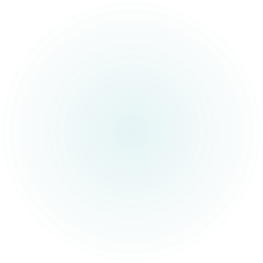 L’inclusione nel territorio di Varese
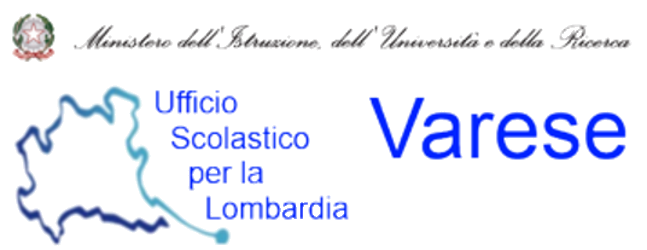 I numeri: 
5610 alunni (dic. 2025)
2959 docenti di sostegno (26%)                   docenti posto comune 8115


RETE CTS-CTI-AT

SPORTELLI  CTS(orientamento, autismo, ritiro sociale, ausili)

SPES Sportello pedagogico per le scuole

INDACO Progetto regionale di individuazione precoce
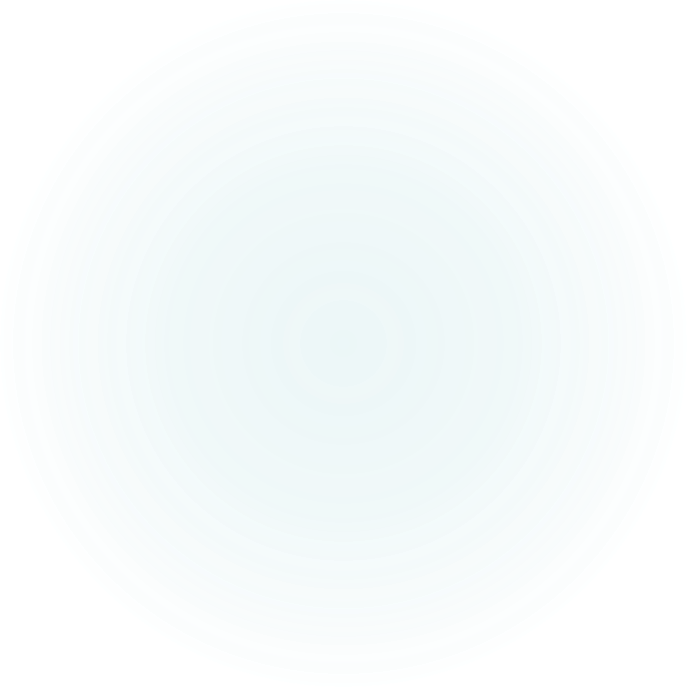 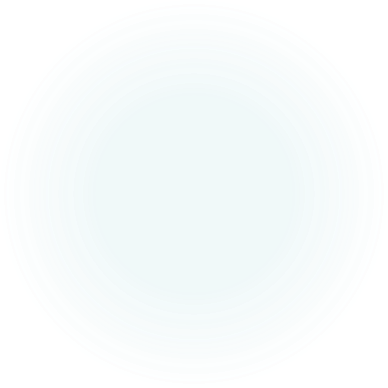 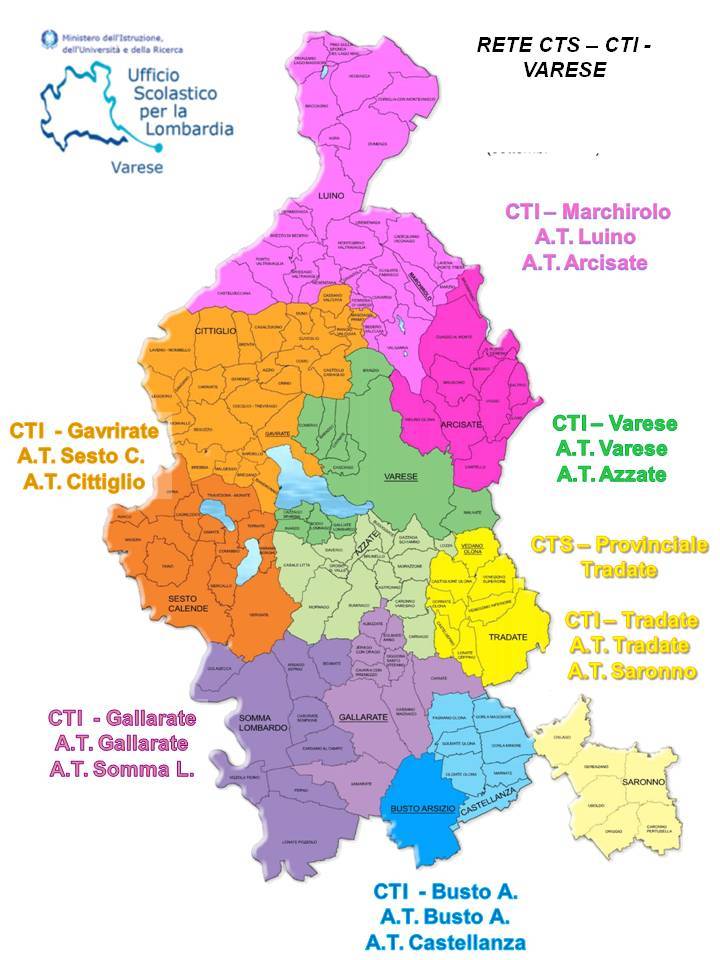 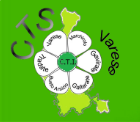 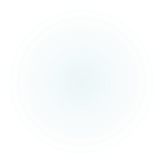 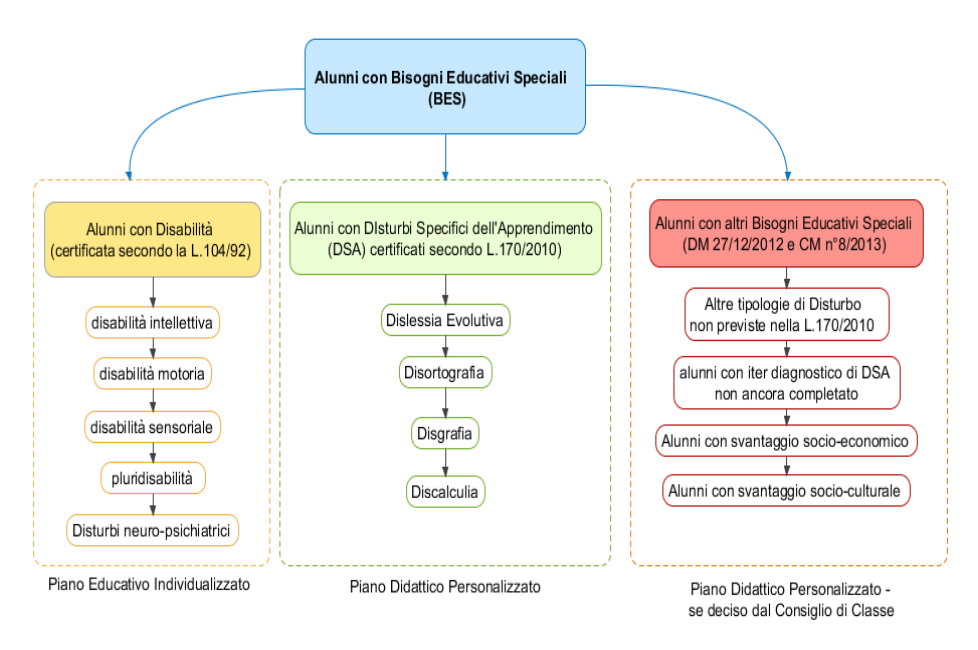 BES – bisogni educativi speciali
Fonte: BES a scuola – Erickson - 2015
Disturbi Specifici di Apprendimento
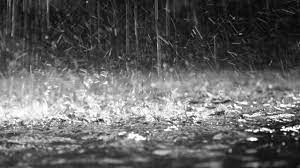 Comorbilità
[Speaker Notes: Focalizziamo la nostra attenzione sugli studenti con Disturbo Specifico dell’Apprendimento L 170/2010
Comorbilità – Disprassia (disgrafia, disortografia, …]
Leggere vuol dire transcodificare – decodificare – codificare … dover fare  continue traduzioni

Ma se la corrispondenza grafemi-fonemi non è stabilizzata?

Proviamo a leggere come potrebbe capitare ad un dislessico
Disturbi Specifici di Apprendimento
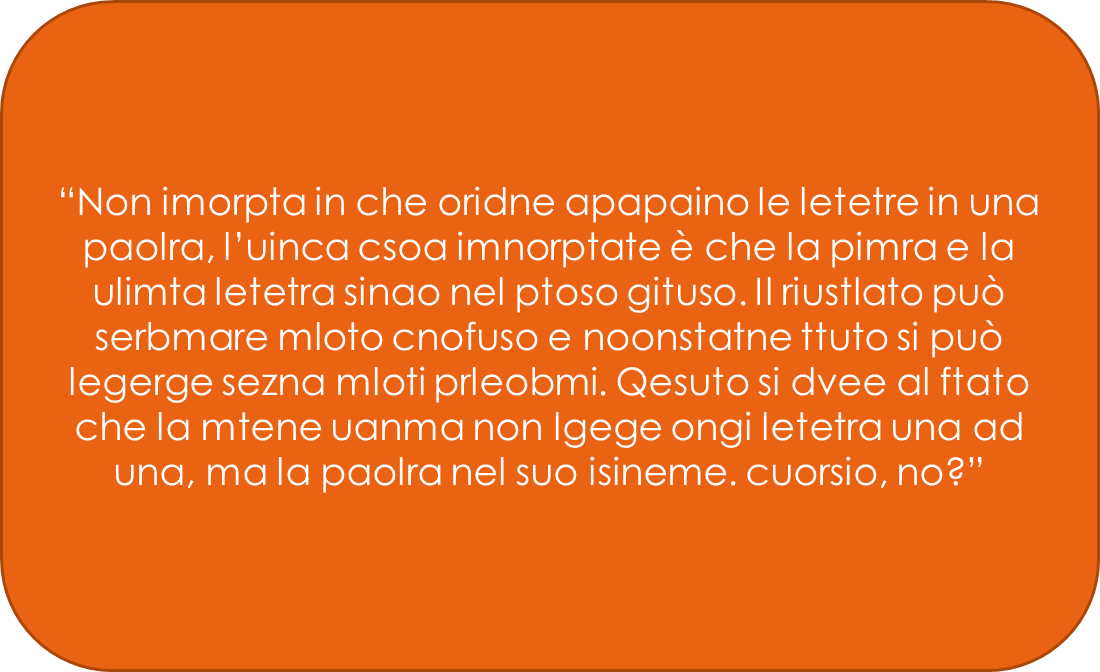 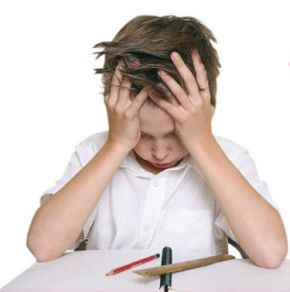 non sono DIFFICOLTA’  di apprendimento – disturbi aspecifici – difficoltà generiche;
 non sono una MALATTIA (OMS)
 sono DISTURBI SPECIFICI DI NATURA ENDOGENA (non si guarisce)
Disturbi Specifici di Apprendimento
Modello modulare della mente
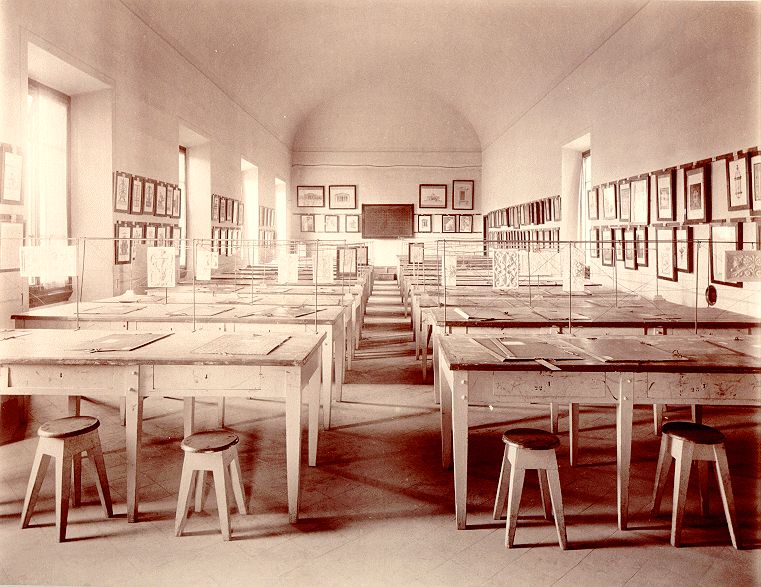 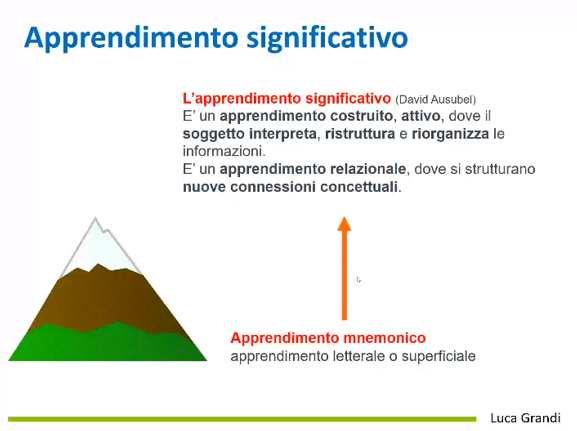 Disturbi Specifici di Apprendimento
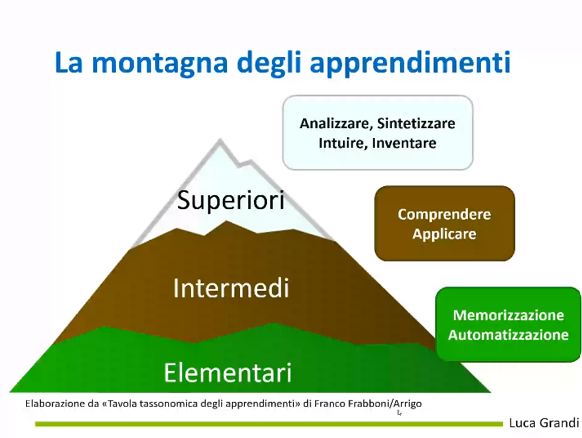 Trasmettere …
Insegnare …
Apprendere …
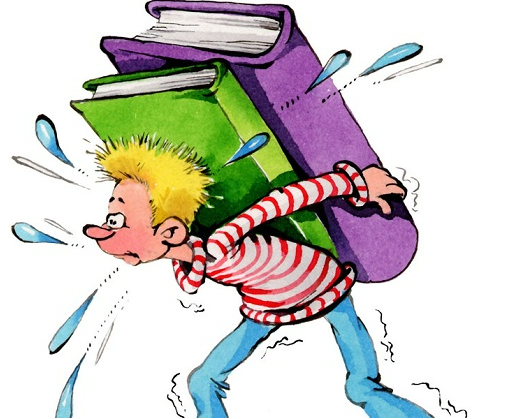 «Altri» bisogni educativi speciali
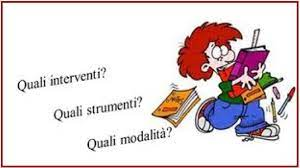 [Speaker Notes: Alunni con altri Bisogni Educativi Speciali, a volte classificati come del terzo tipo, Decreto Ministeriale dicembre 2012 e Circolare Ministeriale n 8 del 2013 tra i quali ritroviamo altra tipologia di disturbo non previsto dalla 170/2010, alunni con iter diagnostico di DSA non ancora completato, alunni con svantaggio socio-economico o con svantaggio socio culturale. Anche per loro i docenti del CdC/team docenti costruisce un PDP]
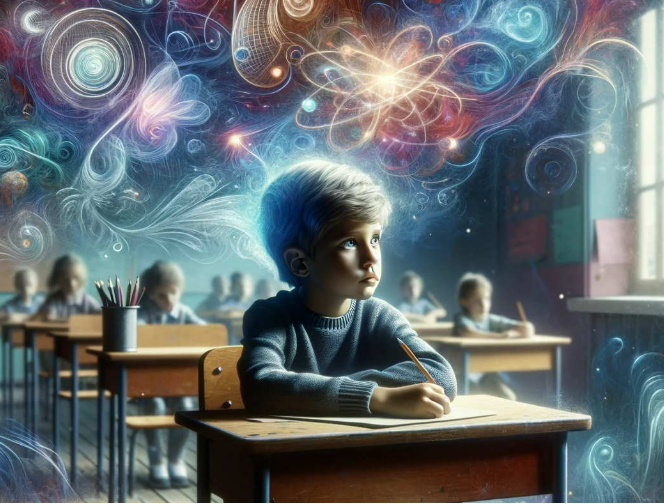 Alunni e studenti ad alto potenziale intellettivo
… in base alle segnalazioni ricevute dalle scuole e alle comunicazioni scientifiche dei settori accademici di riferimento, emerge come fra la popolazione scolastica siano presenti bambini ad alto potenziale intellettivo, definiti Gifted children in ambito internazionale. 
A seguito dell' emanazione della Direttiva 27.12.2012, molte istituzioni scolastiche hanno considerato tali alunni e studenti nell' ambito dei Bisogni Educativi Speciali. Tale prassi, assolutamente corretta, attua la prospettiva della personalizzazione degli insegnamenti, la valorizzazione degli stili di apprendimento individuali e il principio di responsabilità educativa. 
Anche in questo caso la strategia da assumere è rimessa alla decisione dei Consigli di Classe o Team Docenti della primaria che, in presenza di eventuali situazioni di criticità con conseguenti manifestazioni di disagio, possono adottare metodologie didattiche specifiche in un'ottica inclusiva, sia a livello individuale sia di classe, valutando l'eventuale convenienza di un percorso di personalizzazione formalizzato in un PDP.
CM del 3 aprile 2019  a firma del capodipartimento Carmela Palumbo
[Speaker Notes: plusdotati: posseggono, cioè, un alto potenziale intellettivo ed a volte riescono ad essere un punto di riferimento, una guida per l’intero gruppo classe; hanno prestazioni superiori rispetto agli altri bambini. Il problema non è lo sviluppo intellettivo di questi bambini ma la loro sfera emozionale
https://www.orizzontescuola.it/alunni-plusdotati-ad-alto-potenziale-intellettivo-possono-saltare-anni-di-scuola/]
Perché includere?
Uno sguardo alla normativa sui Bisogni ducativi Speciali:  alunni con DSA e altri bisogni
La costituzione art 2 - 3 – 34  
Legge 53/2003 (Moratti)
Legge 170/2010 e linee guida 
Direttiva Ministeriale 27 dicembre 2012
Circolare Ministeriale 8 del 6 marzo 2013 	
DL 62-2017 (la valutazione)
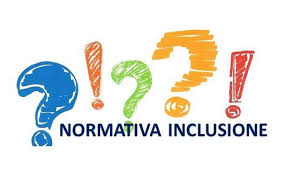 [Speaker Notes: Minuti 42:43 
– Moratti riforma con impianto pedagogico – dietro l’uni di BG, legge che parla di autonomia (indicazioni no programma MI) che ha iniziato a  parlare di personalizzazione]
LINEE GUIDA  per il diritto allo studio degli alunni con DSA
Disturbi Specifici di Apprendimento
Premessa 
… legge 53/2003 e dai successivi decreti applicativi: “La definizione e la realizzazione delle strategie educative e didattiche devono sempre tener conto della singolarità e complessità di ogni persona, della sua articolata identità, delle sue aspirazioni, capacità e delle sue fragilità, nelle varie fasi di sviluppo e di formazione. “ . …
[Speaker Notes: LEGGE MORATTI – Personalizzazione ---- 
Idea di personalizzazione – frase fondamentale
Bimbi non sono adulti, la scuola non deve dimenticare il processo di crescita e sviluppo e formazione dei propri studenti]
PIANO DIDATTICO PERSONALIZZATO – PDP
Esplicitare in modo chiaro e trasparente le scelte didattiche e metodologiche
Disturbi Specifici 
di Apprendimento
LA DIMENSIONE INCLUSIVA DELLA SCUOLA
“ … Gli strumenti compensativi sono strumenti didattici e tecnologici che sostituiscono o facilitano la prestazione richiesta nell’abilità deficitaria. ..”
  (sintesi vocale, registratore, programmi di video scrittura, calcolatrice, strumenti tecnologicamente meno evoluti quali tabelle, formulari, mappe concettuali, etc. ) 
“ … Tali strumenti sollevano l’alunno o lo studente con DSA da una prestazione resa difficoltosa dal disturbo, senza peraltro facilitargli il compito dal punto di vista cognitivo. ...”
“… Le misure dispensative sono invece interventi che consentono all’alunno o allo studente di non svolgere alcune prestazioni che, a causa del disturbo, risultano particolarmente difficoltose e che non migliorano l’apprendimento. …”
   (non è utile far leggere a un alunno con dislessia un lungo brano, concedere maggior tempo allo studente, ridurre i contenuti della prova, ect. )
“ … la scuola predispone, nelle forme ritenute idonee e in tempi che non superino il primo trimestre scolastico, un documento che dovrà contenere almeno le seguenti voci, articolato per le discipline coinvolte dal disturbo: 
dati anagrafici dell’alunno;
tipologia di disturbo; 
attività didattiche individualizzate; 
attività didattiche personalizzate; 
strumenti compensativi utilizzati; 
misure dispensative adottate; 
forme di verifica e valutazione personalizzate. 
...”    
   “… è fondamentale il raccordo con la famiglia …”
Disturbi Specifici di Apprendimento
L’intervento
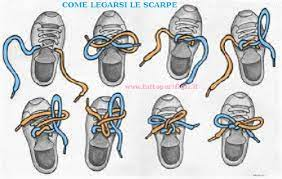 Disturbi Specifici di Apprendimento
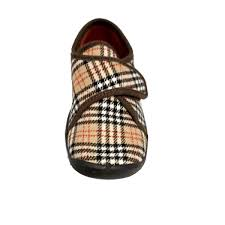 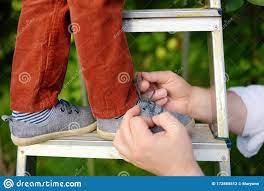 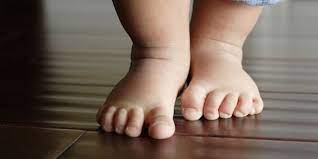 [Speaker Notes: 57]
LA DIMENSIONE INCLUSIVA DELLA SCUOLA
“ … La didattica individualizzata consiste nelle attività di recupero individuale che può svolgere l’alunno per potenziare determinate abilità o per acquisire specifiche competenze, anche nell’ambito delle strategie compensative e del metodo di studio; tali attività individualizzate possono essere realizzate nelle fasi di lavoro individuale in classe o in momenti ad esse dedicati, secondo tutte le forme di flessibilità del lavoro scolastico consentite dalla normativa vigente. …”
“… La didattica personalizzata, invece, anche sulla base di quanto indicato nella Legge 53/2003 e nel Decreto legislativo 59/2004, calibra l’offerta didattica, e le modalità relazionali, sulla specificità ed unicità a livello personale dei bisogni educativi che caratterizzano gli alunni della classe, considerando le differenze individuali soprattutto sotto il profilo qualitativo; si può favorire, così, l’accrescimento dei punti di forza di ciascun alunno, lo sviluppo consapevole delle sue ‘preferenze’ e del suo talento.  …”
“ … I termini individualizzata e personalizzata non sono da considerarsi sinonimi. …”
Disturbi Specifici di Apprendimento
[Speaker Notes: 51:50
Bisogna distinguere tra Indi e Pers che non sono sinonimi.
INDI – un alunno che supporto con recupero individuale seguendo il percorso di tutti i suoi compagni.
PERSO – calibrare sulla persona (in tal senso ad esempio dispenso)
PEI individualizzato nell’idea di integrazione, nel concetto di inclusione si tratta di fatto di personalizzazione PEP]
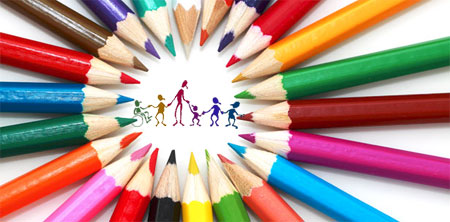 Decreto legislativo 62/17 (la valutazione)
Art. 11 (PRIMO ciclo)
la valutazione degli apprendimenti, incluse l'ammissione e la partecipazione all'esame finale del primo ciclo di  istruzione,  sono coerenti con il  piano  didattico  personalizzato
per l'esame di Stato conclusivo del primo ciclo  di  istruzione la commissione può riservare alle alunne e agli alunni con  DSA,  di cui al comma 9, tempi più lunghi di quelli ordinari. Per tali alunne e alunni può essere consentita la utilizzazione di apparecchiature e strumenti informatici solo nel caso in cui siano già stati impiegati per le verifiche in corso d'anno o comunque siano ritenuti funzionali allo  svolgimento  dell'esame
per l'alunna o  l'alunno  la  cui  certificazione  di  disturbo specifico di apprendimento prevede la dispensa dalla prova scritta di lingua straniera, in sede di  esame  di  Stato,  la  sottocommissione stabilisce modalità e contenuti della prova orale sostitutiva  della   prova scritta di lingua straniera.
in casi di particolare gravità del disturbo di  apprendimento, anche in comorbilità con altri disturbi o patologie, risultanti  dal certificato diagnostico, l'alunna  o  l'alunno,  su  richiesta  della famiglia e conseguente  approvazione  del  consiglio  di  classe,  è esonerato  dall'insegnamento  delle  lingue  straniere  e  segue   un percorso didattico personalizzato
partecipano  alle  prove standardizzate di cui all'articolo 4 e 7. Per  lo  svolgimento  delle suddette  prove  il  consiglio  di  classe  può  disporre   adeguati strumenti   compensativi   coerenti   con    il    piano    didattico personalizzato. Le alunne e gli alunni con DSA dispensati dalla prova scritta di  lingua  straniera  o  esonerati  dall'insegnamento  della lingua straniera non sostengono la prova nazionale di lingua  inglese
FARE RIFERIMENTO ALL’ORDINANZA MINISTERIALE ANNUALE
Art. 20 (SECONDO ciclo) Esame di Stato
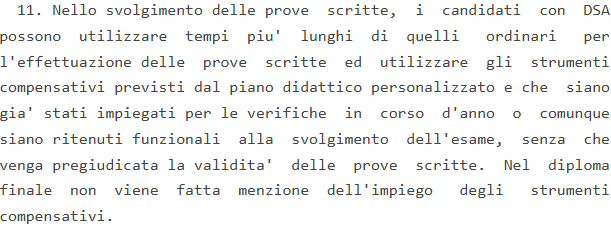 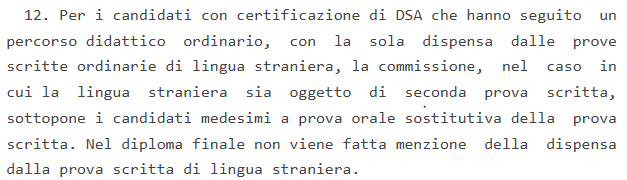 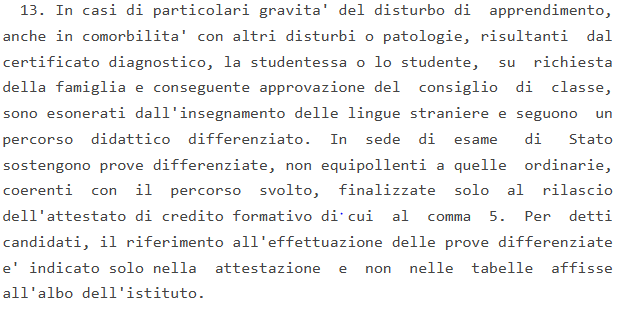 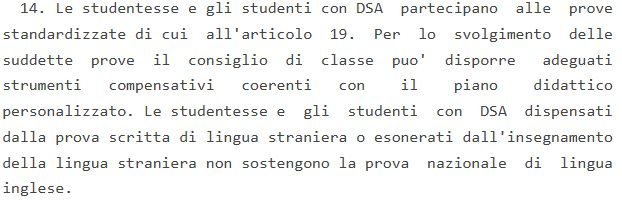 FARE RIFERIMENTO ALL’ORDINANZA MINISTERIALE ANNUALE
Scuola in Ospedale (SiO)
Istruzione Domiciliare (ID)
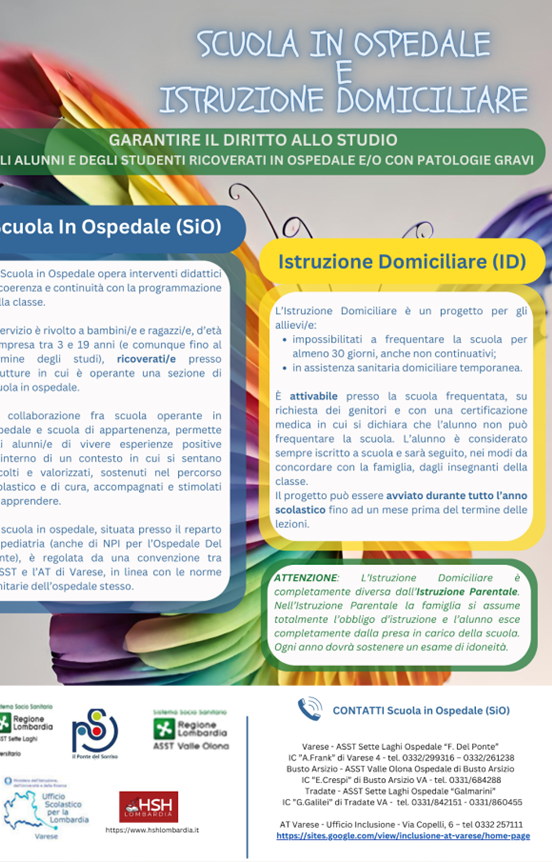 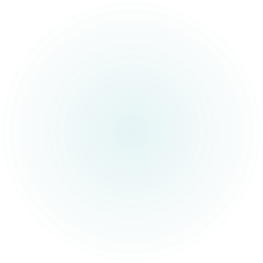 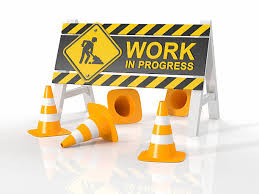 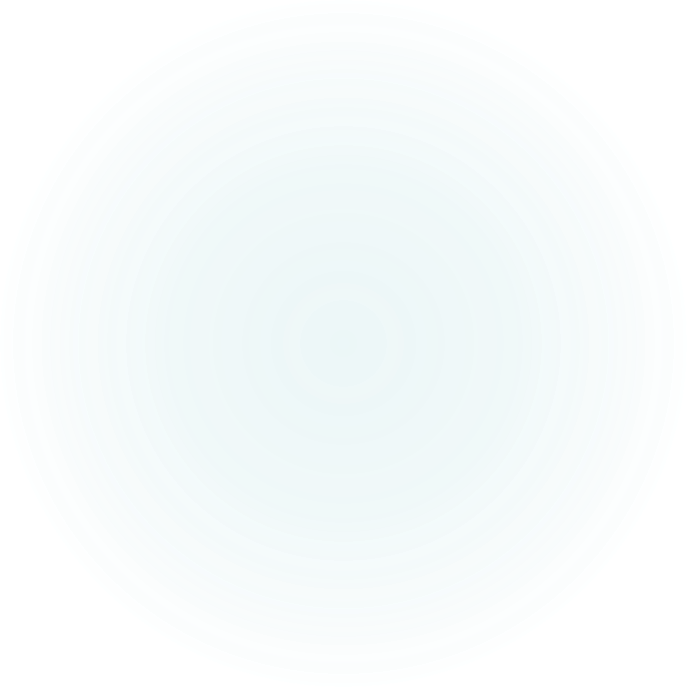 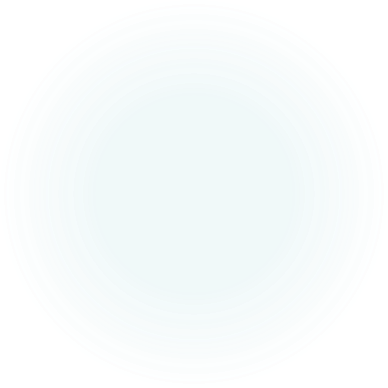 Sito «Rete Inclusione Varese»https://sites.google.com/view/inclusione-at-varese/home-page
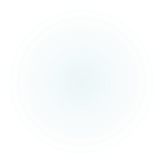 [Speaker Notes: Sito Rete Inclusione Varese]
In serire In tegrare
In cludere
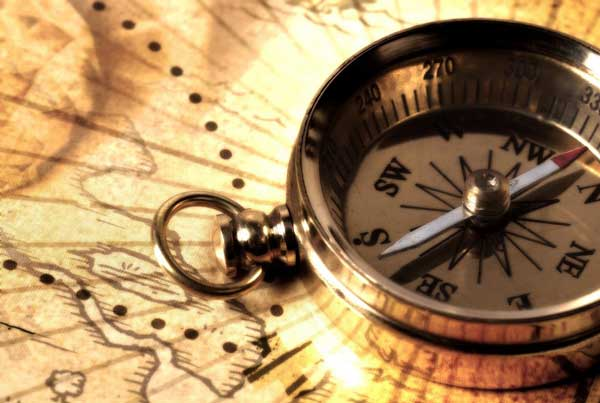 Secondo la prospettiva epigenetica, i disturbi del neurosviluppo (DSM 5, APA 2014) possono invece essere identificati come disturbi del connettoma e come tali possono essere spiegati, prevenuti e modificati. Il modello della «genetica lineare» è stato superato da una nuova epistemologia che afferma l’esistenza dell’epigenoma, un software che cambia continuamente la sua traiettoria di programmazione in relazione alle informazioni che provengono dall’ambiente (Burgio, 2015b; Burgio, Panisi 2017). Tali cambiamenti possono andare verso direzioni evolutive o patogene, a seconda delle caratteristiche delle stimolazioni esterne; in questo senso, è possibile e necessario agire sul contesto per ridurre i fattori di rischio per lo sviluppo e per la salute in generale, anche in termini di prevenzione primaria. «Le interconnessioni interneuronali che compongono la corteccia, e che sono, in ultima analisi, la vera sede della memoria individuale e quindi dell’“io” neuro-psichico (software), sono epigeneticamente modellate in risposta alle informazioni provenienti dall’ambiente e, quindi, in continua trasformazione “auto-poietica” per tutta la vita (anche se con plasticità progressivamente ridotta)»   
Paolo Damiani Università di Torino
Visioni 
«scientifiche» … della pedagogia
“La felicità non è un dono, è un compito. Bisogna studiare”.
Quale pensiero ?
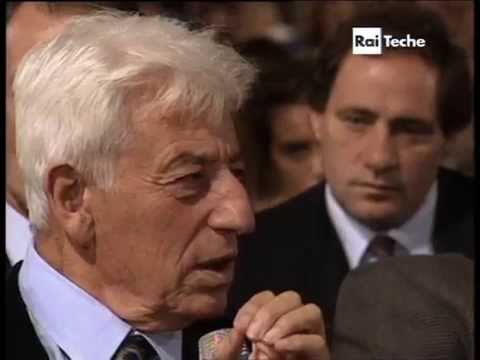 … Ho impacchettato in una pagina il mio cammino.
Il bambino dubbioso, il ragazzo musicato, il soldato fortunato sono volati via. Qualcuno sarà ancora in giro, sbattendo le ali …” 
Poche righe che racchiudono la storia di un uomo che si è dato all’uomo, studiando l’uomo, vaccinandolo contro gli errori del “pensare sporco”, zoppicante (tra l’altro Ceccato era nato lo stesso giorno di Jonas Salk, lo scopritore del vaccino contro la poliomelite: una coincidenza sconcertante …).
Quale linguaggio ?
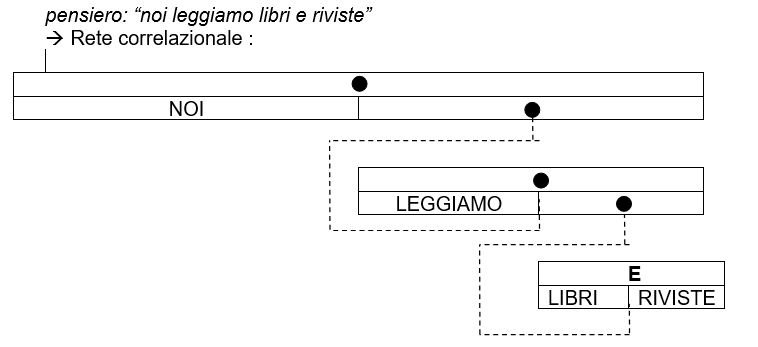 … attenzione … memoria … correlazione di pensiero … linguaggio …  prodotti mentali … articolati ed articolari … 
Una didattica metacognitiva
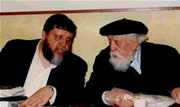 affettività
motivazione
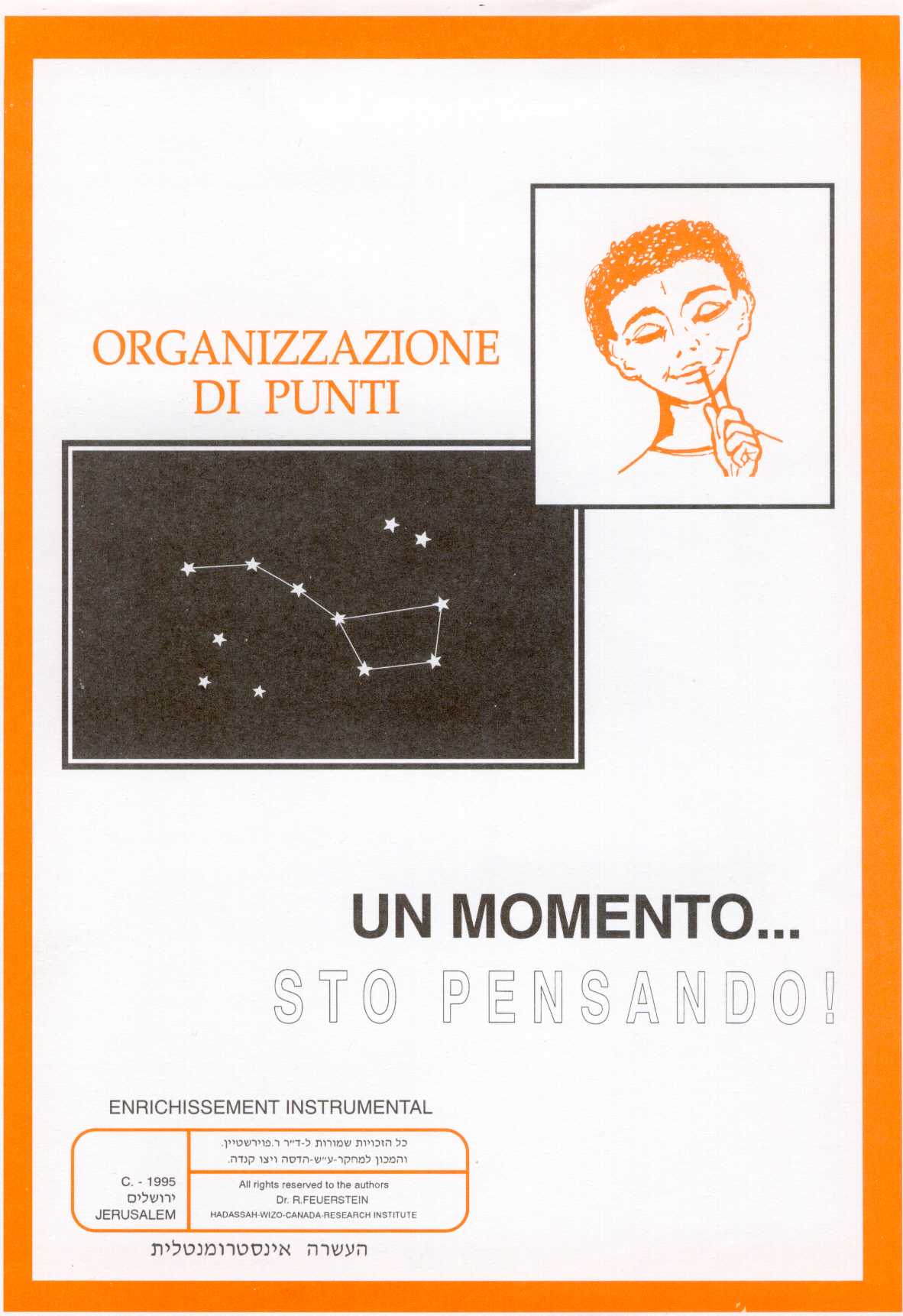 L’inclusione
Il contesto

La scuola

La mediazione
didattica
elaborazione
FC
FC
FC
Input
output
[Speaker Notes: Discepolo di Piaget e Vigosky
Libro «Non lasciarmi così come sono» ragazzina Down]
Progettazione Universale per l’Apprendimento (PUA) 
             (UDL - universal design for learning)
Ambiente inclusivo
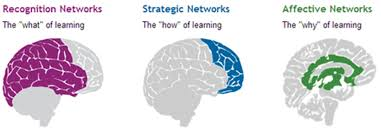 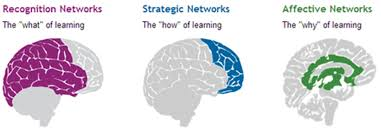 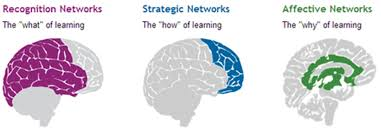 Consigliati per voi …
Visione del cortometraggio «IL circo della farfalla»
https://www.youtube.com/watch?v=zWHUKd-GORM

Visione del cortometraggio «Il mondo di tutti»
https://www.youtube.com/watch?v=zQMHQ6AZnMk

Lettura del libro «La valutazione che educa» 
(Cristiano Corsini)

Lettura del testo «Parola e immagine. Storia di due tecnologie» (Francesco Antinucci)
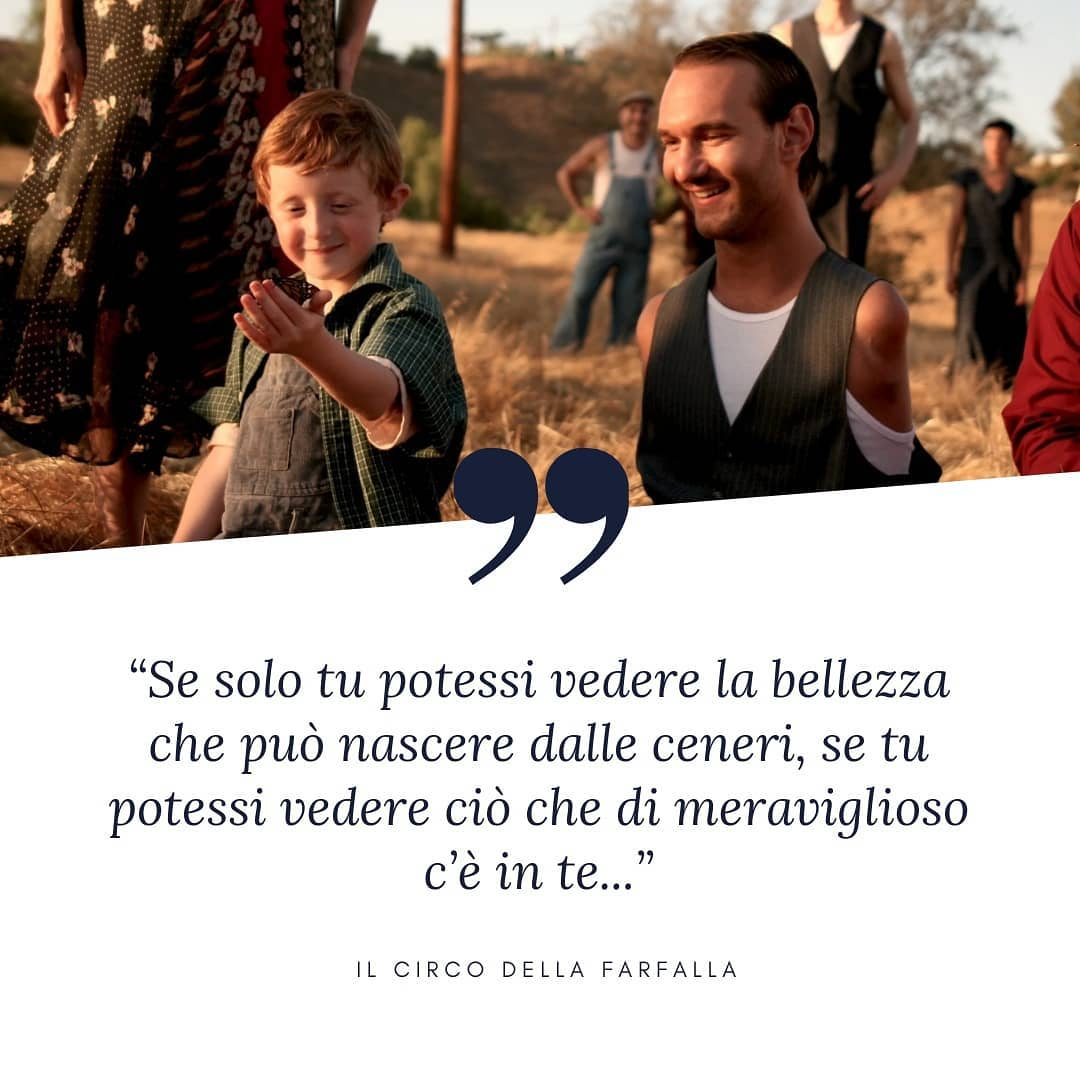 Grazie per l’attenzione!